So what is a DSO?
What does a DSO need to do?
A DSO will fulfil a range of functions, some of which are broadly the same as a DNO, and others which are entirely new. A list of some of these functions is set out below.
So what does this mean for an individual DSO?
New roles and new responsibilities – especially concerning market operation and real-time engagement with a range of different stakeholders
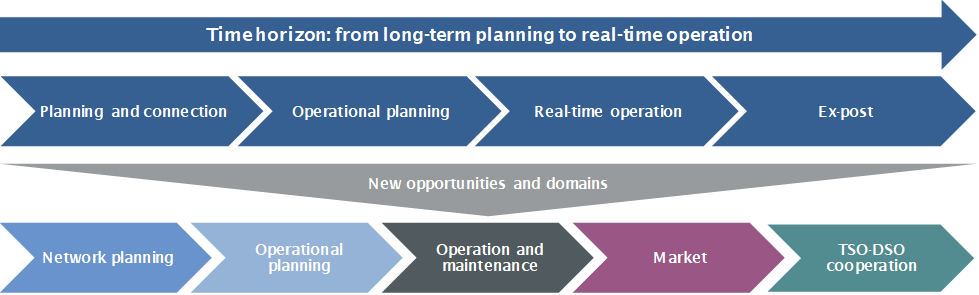 DNO
DSO
[Speaker Notes: Difference between DNO and DSO


Example; SSEN cited last week that they have established a new Active Solutions Team. 
5 staff to run 5 ANMs(!) 
this is important as need to ensure this is scalable going forward]
EA Technology has helped a number of network businesses around the world with their DSO transition by considering these three stages
Stage 1
Vision development
Stage 2
Strategy development
Stage 3
Roadmap development
Stage 1: Vision Development
By researching and reviewing national and international best practices and trends on DSO transition it is possible to assess the relevance and applicability of ‘best practices’ to an individual business and extract relevant lessons learned
Then, conducting key staff and stakeholder interviews and workshops to take stock of perspectives and objectives related to the desired end-state of the DSO 
By combining the lessons learned from the research activities with the aspirations and boundaries of the desired end-state to develop the most appropriate DSO model option for your organisation
This leads to the development of an easy-to-read and compelling statement of the vision for the DSO transition for the individual business
Stage 1
Vision development
Stage 2: Strategy Development
Following development of the vision, the next step is to perform a gap analysis that considers all of the key functions, activities and roles that are required to fulfil the vision
Through workshops, an evaluation of what the current state of the organisation is as compared to the levels of expertise that are necessary to fully achieve the vision can be made
This assessment can be presented as part of our DSO transition assessment model
The output of the strategy development is a documented record of this transition assessment and gap analysis
Stage 2
Strategy development
Stage 3: Roadmap Development
Finally, the outputs from the strategy can be used to inform the roadmap. The purpose of the roadmap is to group priorities together and prioritise them according to their alignment with strategic objectives and the value they will deliver
The activities can be time-sequenced onto the roadmap itself. The sequence needs to reflect the prior determined priorities but will be modified to account for dependencies and also an assessment of the ability of the organisation to manage the implied rate of change. 
The roadmap can be assessed in terms of its impacts across the business. This assessment will identify areas of high, medium and low change across the business by different time periods and will describe the key changes and issues that could arise. The key risks will also be identified along with proposed mitigation actions.
A set of management KPIs can then be identified to track the delivery of the roadmap.
Stage 3
Roadmap development